Hálózatok építése és üzemeltetése
Linux
Rendszergazda jogosultságok
(Fehér Gábor slide-jai)
Root jogosultságok
Többfelhasználós rendszerekben adminisztrációs teendők
Felhasználók menedzselése
Külső erőforrások csatolása
Szolgáltatások futtatása
Szoftverek frissítése
Védelem a szándékos és nem szándékos rombolástól
Felhasználók kezelése
Felhasználó menedzsment
Jogosultság megszerzése
su, sudo, id parancsok
/etc/sudoers, /etc/sudoers.d
sudo csoport

Felhasználó hozzáadása, csoportok hozzáadása
adduser, addgroup parancsok
A felhasználók csoportokba oszthatók
1 felhasználó több csoportban is lehet
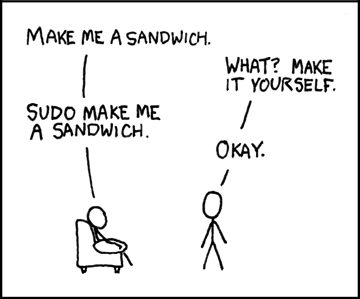 [Speaker Notes: adduser teszt
adduser teszt sudo]
Jelszavak
passwd parancs
/etc/passwd
root:x:0:0:root:/root:/bin/bash
/etc/shadow

Jelszó tárolás titkosított formában + salt
+ már nem publikus a jelszó mező
Alapból DES, de ma már többféle titkosítás (pl. SHA-512)
Adatok, adatok
Jelszó
Kezdő folder
Parancs
UserID, GroupID
Partíció, fájlrendszer
Partíciók
A lemezterület feldarabolás
Partíciók mérete
Partíciók típusa (+ boot)
swap partíció
fdisk, cfdisk parancsok
/dev rendszer
/dev/sd*, /dev/hd*, …
A partíció csak felosztás, nem fájlrendszer
Különböző partíció leírás típusok (pl. DOS/MBR)
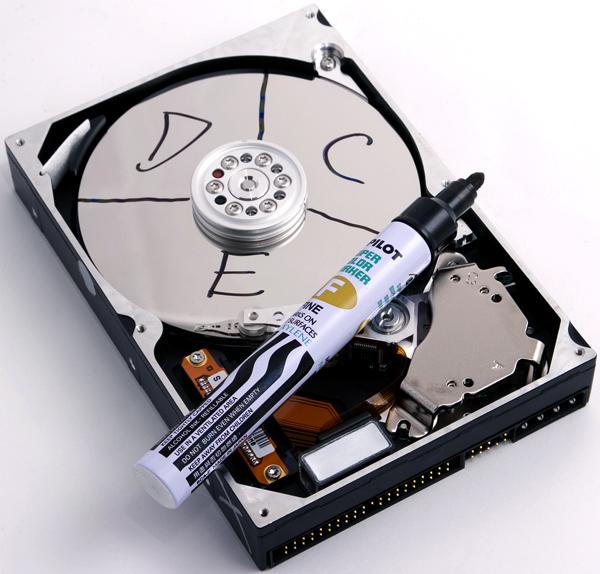 [Speaker Notes: Partíciók képzése]
Ajánlott partíciók Linuxon
Minimum 2 partíció
Rendszer adatok
swap partíció
Opcionálisan további partíciók
home kötet
boot partíció

Logical Volume Manager (LVM) - haladóknak
Több lemez együttes kezelése
Partíció méret nagyobb lehet a lemez méreténél
Dinamikus méret kezelés
FLASH partíciók
MTD – Memory Technology Device
Absztrakciós réteg a különböző nyers FLASH memóriák kezeléséhez
Nem USB stick vagy memóriakártyák!
Hibás blokkok menedzselése
Használat kiegyenlítés(wear leveling)

/proc/mtd
dev:    size   erasesize  name
mtd0: 00040000 00010000 "cfe"
mtd1: 00fb0000 00010000 "linux"
mtd2: 0096e000 00010000 "rootfs"
mtd3: 00010000 00010000 "nvram"
mtd4: 004e0000 00010000 "ddwrt"
Fájlrendszerek
Fájlok tárolása a lemezterületen (memóriaterületen)
ext2/3/4 – Linux fájlrendszer inode alapon
vfat, ntfs – Windows (DOS) fájlrendszer
iso9660, udf – CDROM, DVD, Bluray
jffs2, ubifs – Fájlrendszer Flash memóriához
ramfs, tmpfs – Memóriában tárolt fájlrendszer
nfs, cifs, smbfs, davfs2 – Távoli fájlrendszer
Különleges fájlrendszerek
Rendszer működéséhez köthető
/dev, /proc, /tmp, /sys

Fuse – Filesystem in Userspace
Userspace-ben futtatott fájlrendszerek
Egyszerűbb fejlesztés, felhasználói elérés

Overlay fájlrendszerek
Pl.: Titkosítás, tükrözések, külön írható/olvasható részek
squashfs, unionfs, aufs (pl: Docker!)
Különleges fájlrendszerek
squashfs, unionfs, aufs (pl: Docker!)
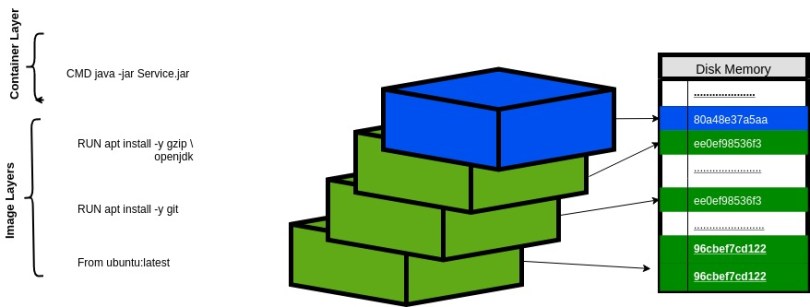 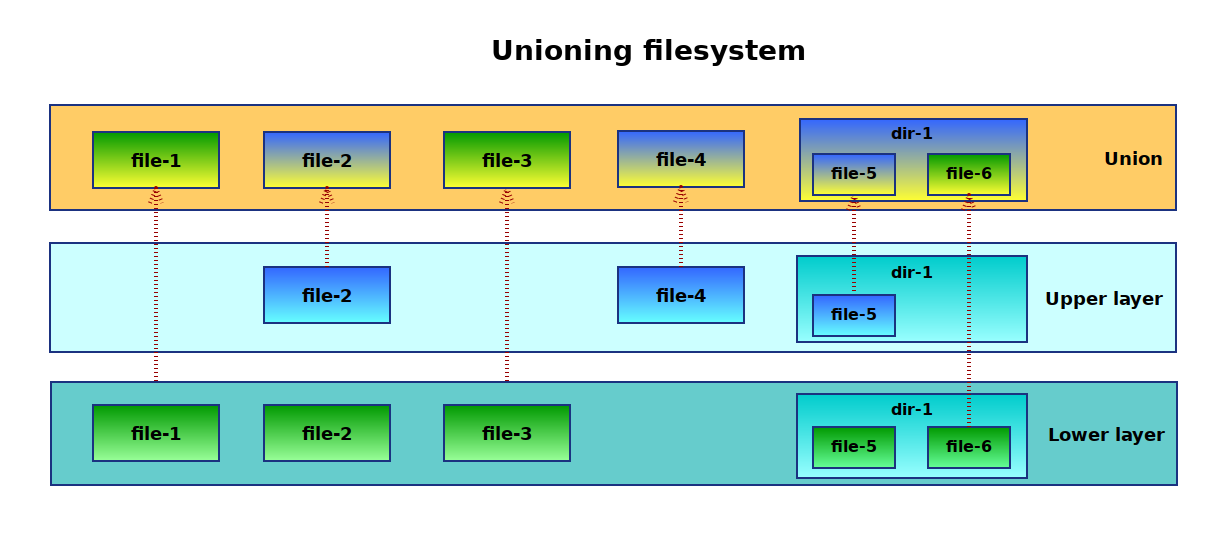 https://blog.knoldus.com/unionfs-a-file-system-of-a-container/
https://wvi.cz/diyC/images-containers/
Fájlrendszerek kezelése
Fájlrendszer készítése
Partíción, kijelölt fájlban
mkfs, mount, umount, fsck, df, dd, sync parancsok
/etc/fstab, /etc/mtab fájlok

Swap fájlrendszer
mkswap, swapon, swapoff parancsok
[Speaker Notes: Ext4 partíció létrehozása

man dd: Convert and copy a file

n elaborate DD ‘Dataset Definition’

dd is particularly good at destroying data if you aren't
careful. "Data Destroyer" is not really a misnomer.

Actually, it stands for ‘Copy and Convert’ and was renamed to dd
only because cc was reserved for the C compiler! This is the
authentic information I got from the man pages of our Unix-V7 on
our university PDP 11.]
Boot folyamat
Bootloader - PC
Rendszer induláskor BIOS vagy UEFI boot
Basic Input/Output System (régi)
Unified Extensible Firmware Interface (új)
Bootloader helye
Master Boot Record – MBR (lemez boot sector)
Volume Boot Record - VBR (Partíció boot sector)
Ma már MBR helyett: GPT (GUID Partition Table)

MBR bootloader kötelező, mert a BIOS ezt indítja
VBR bootloader indítható MBR-ből
first stage boot loader / chainload
Bootloader – Beágyazott rendszerek
Das U-Boot
Universal Boot Loader
Common Firmware Environment – CFE

Lehetőségek
Indítás FLASH területről
Feltöltés (+lementés) FLASH területre
Hálózati műveletek (Főként TFTP)
Partíció kezelés
Device tree
A HW egységes leírása
Linux Boot Process - PC
Boot folyamat
Bekapcsolás (POST)
GRUB stage 1 (VBR)
Kernel init
/boot/vmlinuz..
BIOS
/boot
RAM disk init
/boot/initrd.img
MBR betöltése
GRUB stage 2/boot/grub/grub.conf
/ (csak olvasható)
/sbin/init (PID 1)
sysvinit séma (System V, ~1980)
Futási szintek (runlevel)
S: egyedüli felhasználó boot esetén (single)
1: egyedüli felhasználóra váltás
2....5: Többfelhasználós mód
6: Újraindítás

Futási szintek szerint külön scriptek az indulásnál
/etc/rc<futási szint>.d
Minden fájl csak softlink a /etc/init.d scriptekre
S<XX><script név> és K<XX><script név> a futási szint váltásnál induláshoz és leállításhoz
XX: Indítási, leállítási sorrend meghatározása
szekvenciális - lassú!
rc folderek kezelése
Pl.: update-rc.d parancs
Linux init
1. módváltás
2. módváltás
Szoftverek, szolgáltatások
Szolgáltatások - Services
Démonok (daemon)
Szolgáltatások indítása automatikusan pl. sysvinit szerint
service parancs használata
start, stop, restart
/etc/init.d scriptek közvetlen hívása is lehetséges
Naplózások
/var/log/…
sysvinit rendszer: elavult
átmeneti megoldás volt pl.: Ubuntu upstart (2006-2014)
modern megoldás: systemd
pl: systemctl start/stop/status openvpn
párhuzamos indítás, automatikus függőség feloldás, auto-recovery...
Szoftver telepítés és frissítés
Csomagkezelő (package management)
Debian, Ubuntu: dpkg (.deb)
Speciális szerkezet (archívum)
Összefüggések, kompatibilitás
Integritás ellenőrzés
Telepítendő fájlok, scriptek a telepítéshez
packages.debian.org
Advanced Packaging Tool: apt, aptitude
Függőségek automatikus kezelése, feloldása
/etc/apt/…
sudo apt-get update
sudo apt-get install …
újabb verzió: sudo apt install
Frissítések
Csomagkezelőből vezérelve
Automatikus frissítés függőségek megtartásával

Backport
Új verzió implementálása a régi rendszerre
Instabil disztribúciók
Stabil és teszt (sid) verzió
unstable -> testing –> stable
Kis előretekintés: SDN
Szoftver-alapú hálózatok
Cloud Native: új ökoszisztéma
Szoftver
új, extrém alkalmazások
új szoftverfejlesztési, -üzemeltetési technológiák
Felhő platformok
publikus és privát felhők: konténerek, VM-ek
újabb és újabb platform szolgáltatások
Hálózat
virtuális hálózatok “mozgó” konténerek és VM-ek között
fizikailag elosztott felhők között
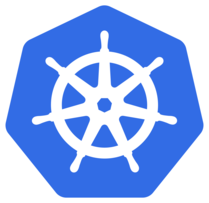 Drone control from private cloud
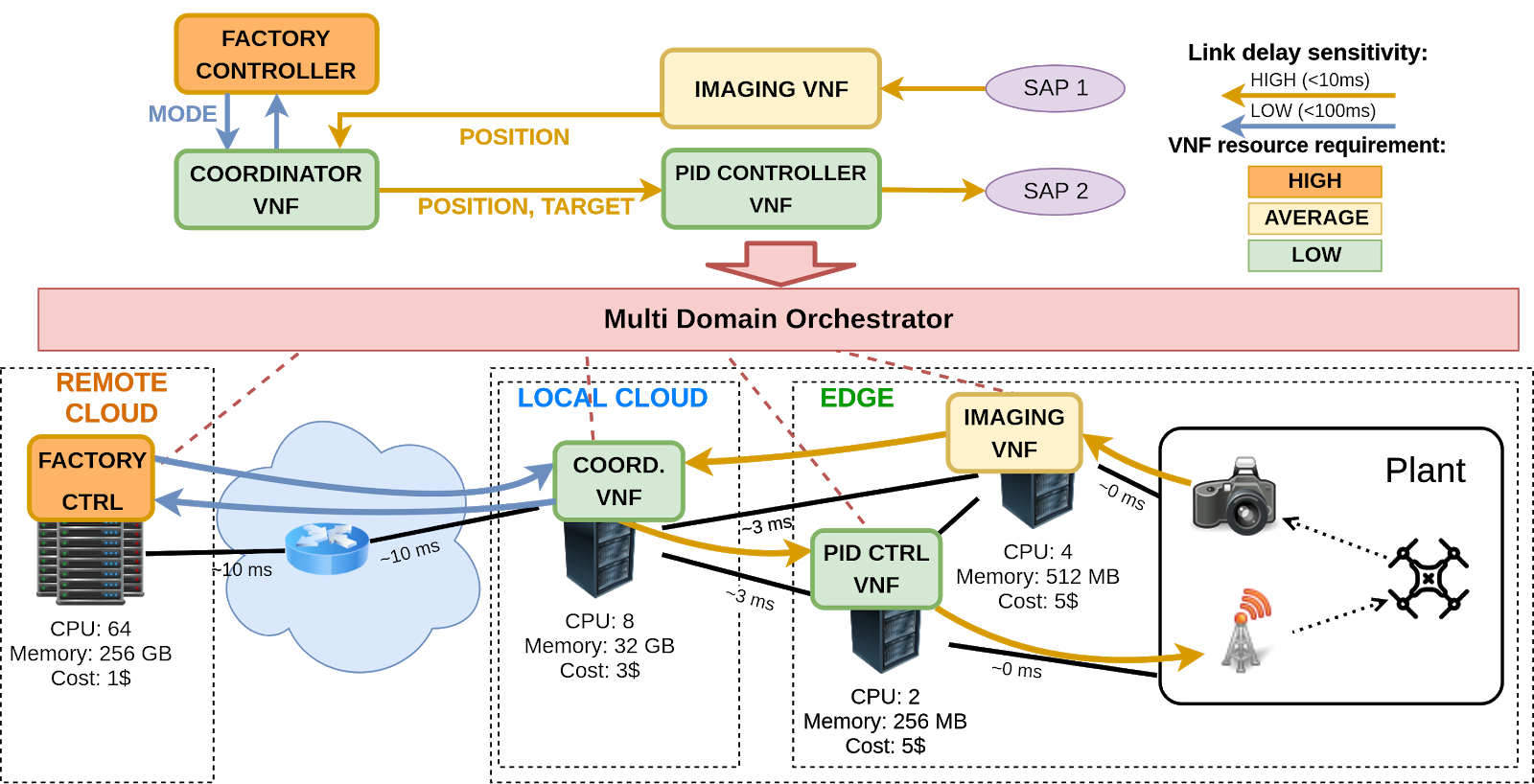 Milyen hálózat kell?
Pl.: számítógép-hálózatok minél “jobb” programozhatósága
programozhatóság
hálózat mint egész működésének meghatározása
több mint az egyes elemek működésének befolyásolása
konfigurálás ↔ programozás
időskála!
“jobb”
könnyebb, gyorsabb
flexibilisebb
szélesebb körű
kevesebb hiba(lehetőség)
gyorsabb javíthatóság
(Egy) Megoldás(i irány)
Software Defined Networking
kontrollsík szoftverizálása
kontrollsík ↔ adatsík szeparálása
kontroll: döntés hogy mi történjen az adott forgalommal
adatsík: csomagok továbbítása
kontrollsík centralizálása / konszolidálása / egységesítése
közöttük: nyílt interfész(ek)
korábban: elosztott rendszer, „sok-sok” kapcsolat
most: elosztott rendszer, „egy-sok” kapcsolat!
Egy népszerű realizáció: OpenFlow
kontroll-adat szeparálás +
hálózati eszköz általánosítása (absztrakció)
műveletek általánosítása (bizonyos mértékben)
új koncepció: hálózati operációs rendszer
Internet ma: zárt infrastruktúra
App
App
App
Operating
System
Specialized Packet Forwarding Hardware
App
App
App
Operating
System
Specialized Packet Forwarding Hardware
App
App
App
Operating
System
App
App
App
Specialized Packet Forwarding Hardware
Operating
System
Specialized Packet Forwarding Hardware
App
App
App
Operating
System
Specialized Packet Forwarding Hardware
SDN: “nyissuk ki”
App
App
App
Network Operating  System
App
App
App
Operating
System
Specialized Packet Forwarding Hardware
App
App
App
Operating
System
Specialized Packet Forwarding Hardware
App
App
App
Operating
System
App
App
App
Specialized Packet Forwarding Hardware
Operating
System
Specialized Packet Forwarding Hardware
App
App
App
Operating
System
Specialized Packet Forwarding Hardware
3. Jól definiált  API (northbound interface)
2. Hálózati operációs rendszer
SDN: “nyissuk ki”
App
App
App
Network Operating  System
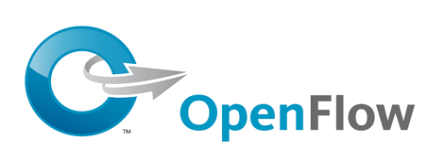 Nyílt interfész a HW felé (southbound interface)
Specialized Packet Forwarding Hardware
Specialized Packet Forwarding Hardware
Specialized Packet Forwarding Hardware
Specialized Packet Forwarding Hardware
Specialized Packet Forwarding Hardware
Mi is az az OpenFlow?
OpenFlow egy API, interfész

Ezen keresztül kontrollálható a csomag-továbbítás (forwarding)
olcsó HW-en is implementálható
Üzemeltetett hálózat programozható lesz
nem csak konfigurálható!
Egyszerűbb innováció
(egyszerűbb üzemeltetés, új szolgáltatások bevezetése)

Fő célok
Ne kelljenek speciális testbedek
Kísérleti megoldások valós hálózaton, valós forgalom mellett, vonali sebességen
Ethernet Switch
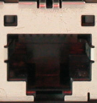 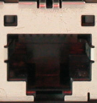 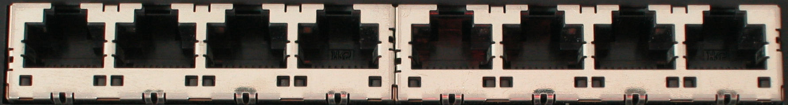 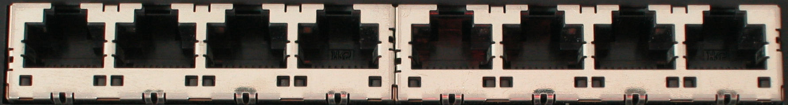 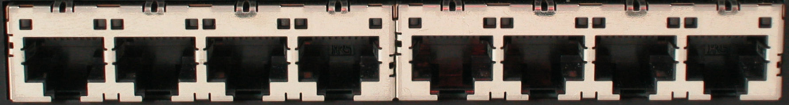 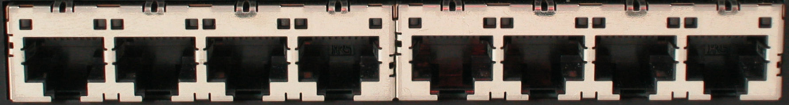 Control Path (Software)
Data Path (Hardware)
OpenFlow Controller
OpenFlow Protocol (SSL/TCP)
Control Path
OpenFlow
Data Path (Hardware)
OpenFlow flow tábla absztrakció
Controller
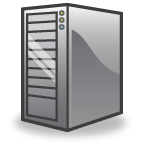 PC
OpenFlow Firmware
Software
Layer
Flow Table
MAC
src
MAC
dst
IP
Src
IP
Dst
TCP
sport
TCP
dport
Action
Hardware
Layer
*
*
*
5.6.7.8
*
*
port 1
port 2
port 1
port 3
port 4
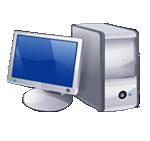 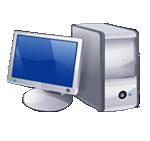 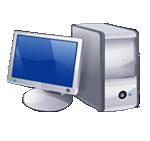 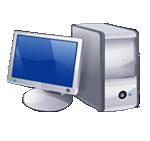 5.6.7.8
1.2.3.4
Flow tábla bejegyzések
Rule
(illeszkedési szabály)
Action
(művelet)
Stats
(statisztikák)
csomag + byte számlálók
csomagtovábbítás a megadott porton
kontrollerhez küldés
csomag eldobása
normál (hagyományos) feldolgozás
fejrész mezők módosítása
Eth
type
Switch
Port
IP
Src
IP
Dst
IP
Prot
TCP
sport
TCP
dport
VLAN
ID
MAC
src
MAC
dst
+ a nem szükséges mezők maszkolhatók (wildcard)
Flow tábla bejegyzések: példák
Switching (L2 kapcsolás)
Switch
Port
MAC
src
MAC
dst
Eth
type
VLAN
ID
IP
Src
IP
Dst
IP
Prot
TCP
sport
TCP
dport
Action
00:1f:..
*
*
*
*
*
*
*
*
*
port6
Routing (L3 útvonalválasztás)
Switch
Port
MAC
src
MAC
dst
Eth
type
VLAN
ID
IP
Src
IP
Dst
IP
Prot
TCP
sport
TCP
dport
Action
*
*
*
*
*
*
5.6.7.8
*
*
*
port6
VLAN Switching
Switch
Port
MAC
src
MAC
dst
Eth
type
VLAN
ID
IP
Src
IP
Dst
IP
Prot
TCP
sport
TCP
dport
Action
port6, 
port7,
port9
vlan1
00:1f..
*
*
*
*
*
*
*
*
Controller
Reaktív működés 1
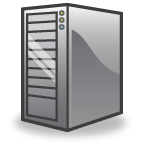 Aaron’s code
PC
OpenFlow 
Switch
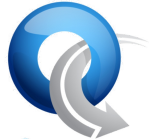 Rule
Action
Statistics
OpenFlow
Protocol
OpenFlow 
Switch
OpenFlow 
Switch
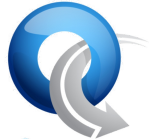 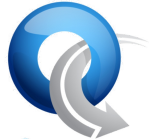 Rule
Action
Statistics
Rule
Action
Statistics
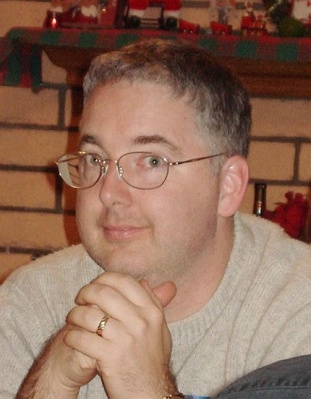 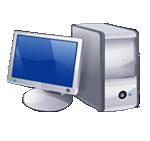 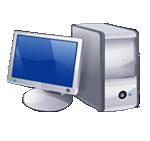 Controller
Reaktív működés 2
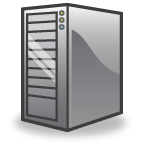 Aaron’s code
PC
OpenFlow 
Switch
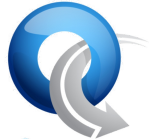 Rule
Action
Statistics
OpenFlow
Protocol
OpenFlow 
Switch
OpenFlow 
Switch
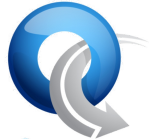 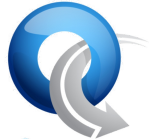 Rule
Action
Statistics
Rule
Action
Statistics
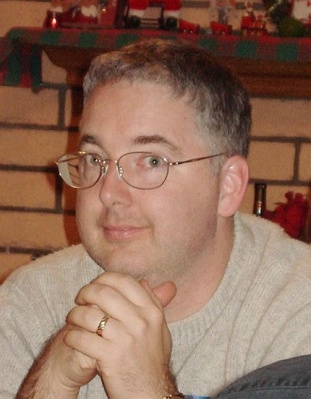 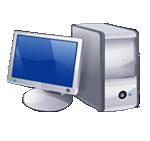 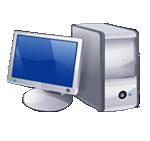 Controller
Proaktív működés
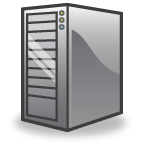 Aaron’s code
PC
OpenFlow 
Switch
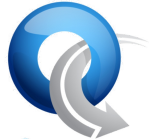 Rule
Action
Statistics
OpenFlow
Protocol
OpenFlow 
Switch
OpenFlow 
Switch
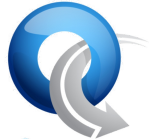 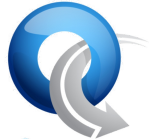 Rule
Action
Statistics
Rule
Action
Statistics
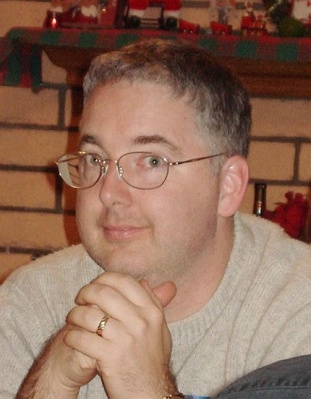 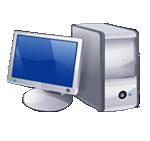 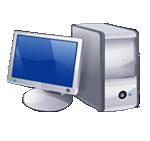 SFC
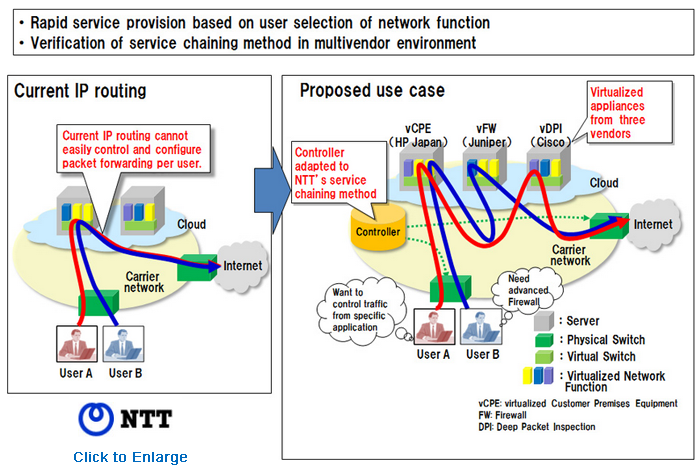 Service Function Chaining
Nem új koncepció
SDN előretörésével fókuszba került
Tipikus szolgáltatás
hálózati funkciók végrehajtása
adott sorrendben
adott forgalomra
csomagok irányítása a funkciót megvalósító blokkok között
Absztrakció
service chain vagy service graph
magas szintű szolgáltatások generikus leírására
milyen típusú forgalom/felhasználó
milyen elemi szolgáltatások (vagy hálózati funkciók)
milyen sorrendben